Data Analytics in PythonREADING FILES
COMP 2800
David J Stucki
Otterbein University
Alerts
Assignment 3: Due next Monday, 2/12 by 11:59pm
Questions?
JSON
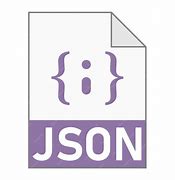 JavaScript Object Notation
Official standard: https://www.json.org/json-en.html
Native Python library: https://docs.python.org/3/library/json.html
W3 Schools: https://www.w3schools.com/python/python_json.asp 
Pandas: https://pandas.pydata.org/pandas-docs/stable/reference/api/pandas.read_json.html
W3 Schools: https://www.w3schools.com/python/pandas/pandas_json.asp
Real world example
[Speaker Notes: Obj = pd.read_csv(‘values.csv’)]
XML
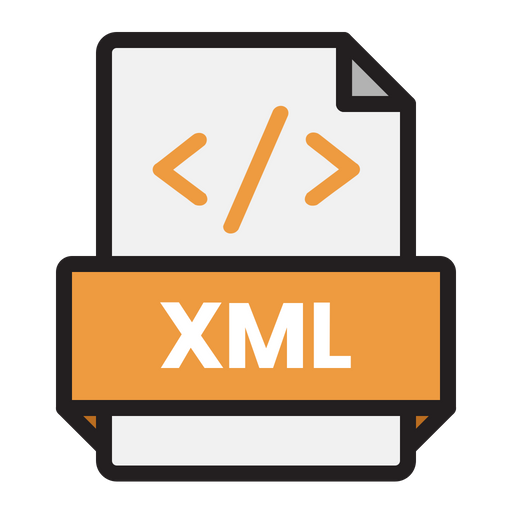 Extensible Markup Language
Official standard: https://developer.mozilla.org/en-US/docs/Web/XML/XML_introduction
Native Python library: https://docs.python.org/3/library/xml.html
Roadmap: https://realpython.com/python-xml-parser/
Pandas: https://pandas.pydata.org/docs/reference/api/pandas.read_xml.html
Real world example
[Speaker Notes: Obj = pd.read_csv(‘values.csv’)]
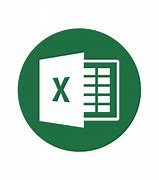 Excel
Microsoft Excel made a radical change in 2007 in how the files were structured
Files are now zip archives of XML documents
https://en.wikipedia.org/wiki/Microsoft_Excel#Current_file_extensions
pandas supports opening both the old (using xlrd) and the new (using openpyxl) formats of Excel
xlrd
openpyxl
pandas
pandas.ExcelFile: class
pandas.read_excel: function		ExcelFile Vs. read_excel in pandas - Stack Overflow
Real world example
Questions?
Next Time
Scrubbing Data